Why Your Association Needs:(A) Good Structure, (B) Good Governance and (C) Good Plans & Budgets
UIA Round Table – Bangkok –  29 September 2015

John Peacock, General Manager, Associations Forum

Disclaimer: This is practical advice based on our work with associations and charities. The contents of this presentation do not constitute legal advice, are not intended to be a substitute for legal advice and should not be relied upon as such. You should seek specialist advice in relation to any particular matters you or your organisation may have.
© Associations Forum 2015
About Associations Forum
Commercial entity assisting associations in Australasia & Asia
500 member organisations: professions, industries, charities
AF National Conference largest association event in Southern Hemisphere 
Services similar to an association
Governance and constitution reviews
Policy and advocacy
Free member meetings and events
Networking and international connections
Member advice helpline  
Journal, Enews, resources 
Benchmarking surveys e.g. salaries, Boards, finances
Consulting and advice on boards, governance and planning
© Associations Forum 2015
Our conference & magazine
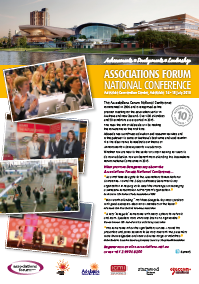 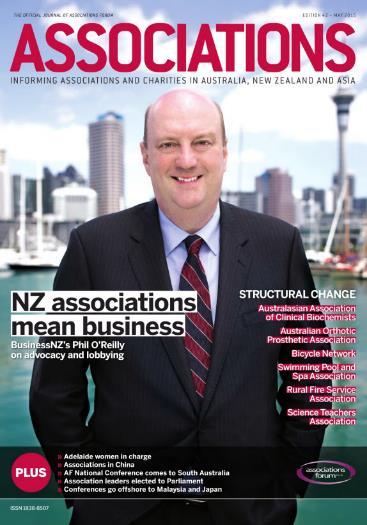 Facilitator’s Career as a CEO and Volunteer Director
20’s – Commerce degree, large corporates; Board of professional association
30’s – Association manager and CEO of small association; Board of professional association and Chair of local community association
40’s – Established Associations Forum: providing education and advice to associations
50’s – Consolidation of Associations Forum and training of associations in Australasia and Asia
© Associations Forum 2015
A: Good Structure
© Associations Forum 2015
Terminology
© Associations Forum 2015
Definitions
Three forms of control:
Private businesses (ownership can be bought & sold)
Government (it’s compulsory and is the law)
Mission-driven (involvement & control at that time)
“Mission-driven” organisations, which are independent and mutually owned, include:
Associations = any legal cause or interest
Charities = specified good causes
Missions include professions, industries, communities, sports, arts, hobbies, unions, NGOs
© Associations Forum 2015
Why bother incorporating?
Limits liability: the “corporate veil”
Entity is sued, not individual
Credibility and legitimacy
Ease of succession from member to member and director to director
However, a new independent entity is created and it is more than a gathering of interests
© Associations Forum 2015
The importance of avoiding personal liability for Directors
“(HK associations) should be under either Companies Ordinance or Societies Ordinance depending on their nature.
But societies or associations registered under the Societies Ordinance have unincorporated structures that means members of the management committees may incur personal liability.
For HKMA, we are under the Companies Ordinance as a Company Limited by Guarantee".
	- Dr Victor Lee, Chief Executive,
	  Hong Kong Management Association
Question 1
Does the legislation or statute or law ensure that your association is incorporated limiting the personal liability of your Directors / Committee Members / Office Bearers?
Fiduciary duty – common law
Fiduciary implies trust and confidence 
Must act honestly, in good faith, and to the best of their ability in the interests of the organisation. 
Must not allow conflicting interests or personal advantage to override the interests of the organisation.
The organisation must always come first
© Associations Forum 2015
Fiduciary duty – statute law
Fiduciary duty
Reasonable, financial, objective
Honest, interests of organisation as a whole, avoid conflicts, independent, positive action
Not to gain personal advantage
Not to misuse information
Avoid insolvent trading
© Associations Forum 2015
Conflict of Interest
Fundamental duty to act in best interest of association 
All directors must be able to say decisions made fairly and impartially
Most obvious where there is financial gain for director or family
Indirect financial benefits – giving employment to spouse, awarding grant to friend
Director must declare, Board must have policies on what to do if conflict arises
Have a standing agenda item: eg conflict register
© Associations Forum 2015
Typical requirements for advantageous taxation status
Mission-driven (not profit driven) Objects in Constitution
Membership (mutuality principle)
No distribution to members clause
Winding up -  no distribution to members
Taxation advantages often apply to INCOME tax
Sometimes tax advantages apply to INDIRECT / SALES / V.A.T. / G.S.T.
© Associations Forum 2015
Question 2
Does the legislation or statute or law ensure that Directors need to act honestly, etc?


Does the legislation or statute or law ensure that your association is incorporated given appropriate taxation advantages?
© Associations Forum 2015
How governance differs from management
© Associations Forum 2015
About Constitutions
Act of Parliaments overrides Constitution
Constitution is your mini-law
MEMBERS change the Constitution through a formal process at a GENERAL MEETING – 75% majority of votes cast
Clear and relevant, not ambiguous and operational – e.g. don’t include member rates
Include validation of Taxation status e.g. “mutual”
Constitutions need to be reviewed every 3 years
© Associations Forum 2015
Content of Constitutions
Purpose / Objects (including mutuality)
Members
Defining who can be a Member; expulsion of a Member
It is OK to be exclusive and particular, but not discriminatory
Member voting rights (or not) at a “General Meeting”
3.     General Meetings 
4.     Directors
Who appoints and how; how to dismiss Directors
Composition, terms, staggering (eg 3 every year x 3 years terms)
Office Bearers positions and Term limits (especially President)
Director voting rights at a “Board Meeting”
Authority to make appointments 
5.     Procedural matters (including winding up)
© Associations Forum 2015
Members’ responsibilities
Members must consent to join that association – they cannot be “deemed” to be a member
On joining, members must confirm they agree to conditions of membership e.g. Constitution and Code of Conduct  
For CLG, members contract to “guarantee” an amount (usually small eg $10) in the event of a windup
Members cannot be sued as members
© Associations Forum 2015
Directors have a duty of carebut do Members?
Directors have fiduciary and statutory duties - they must act in the interests of the association as a whole
Members have no fiduciary or statutory duties and can act in their own interest, subject to the Objects
Directors must manage conflicts of interest
Members do not have conflicts of interest as they owe no fiduciary duty
Directors must meet regularly at Board Meetings to perform the governance function and make decisions
Members may choose to attend and vote at a General Meeting or not
© Associations Forum 2015
Moving from ‘management’ to ‘governance’
When sufficient and regular income, staff should be employed
Paying for administration is the first, easier step which needs to be managed by the Board
Hiring an association professional e.g. CEO who will manage is a harder step
When management level staff are employed, the Board culture has to change from management to governance 
Directors need avoid overwork and burnout – their role is oversight and not to do everything
Associations must have association and governance training
© Associations Forum 2015
Board Meetings (for Directors) cf. General Meetings (for Members)
Board Meetings can happen frequently and at short (but reasonable) notice according to needs
General Meetings require 21 days notice or > per constitution
Subject to previous advice, any subject can be raised and decided on-the-spot at a Board Meeting
General Meetings require prior documentation stating matters to be covered and no matters to come from the floor
Directors should not be able to give proxies to another Director - and Alternate Directors are not recommended
Members should be able to vote in person or by proxy at General Meetings
General Meetings have more process than Board meetings
© Associations Forum 2015
Question 3
Does the Constitution ensure that the Board is:
Given authority to make decisions
Held accountable to members?

When a Board is elected, it should not have to get decisions approved by another group.
© Associations Forum 2015
B: Good Governance
© Associations Forum 2015
What is corporate governance?
“Corporate governance is the system by which (entities) are directed and controlled
Boards of Directors are responsible for the governance of their (entities)
(Members) role in governance is to appoint the Directors and the Auditors and to satisfy themselves that an appropriate governance structure is in place.”
 - Cadbury Report (UK) 1991
© Associations Forum 2015
Association’s key documents
Legislation – plus explanation of what it means to your association and people
Constitution – voted upon and changed by Members at General Meeting
By-Laws/Regulations (optional) – can be changed by the Board
Governance Charter – can be changed by the Board
Statements of Purpose – Mission cascades into Goals then Activities
Plan – stating what/who/when and presented in grid format
Budget – linked to Plan; drafted by CEO; approved by Board
List of Directors and Office Bearers – how long on Board and “day job”
Staff org chart – changed by CEO; will staff structure achieve Plan?
Minutes – Board meetings, committee meetings and General Meetings
Annual Report – records achievements, challenges; acknowledges efforts
Audited financial report – plus 5 years to 10 years financial history
By-laws/Regulations
By-laws (optional) – Made and changed by the Board and may include – 
Matters that law does not require to be in Constitution 
Mechanics of the organisation that change and evolve e.g. membership fees 
Duties of officers and spokesperson
Levels of authority 
Election processes including nominations, voting 
How sub-committees are appointed and operate 
Policy and budget process
Protection e.g. insurance, logos, intellectual property
© Associations Forum 2015
Governance Charter (a By-law)
Each year, the Board needs to reaffirm in writing HOW it will operate
Charter covers Terms of Reference, role of the Chair, minutes policy, director behaviour
Directors communicate with staff via the CEO
Conflict of interest and maintain confidentiality
Board induction, development, assessment and succession planning
See Article: “Director Behaving Badly”
© Associations Forum 2015
Typical annual Board cycle
© Associations Forum 2015
Who should be on a Board?
This is determined by the Constitution
Election by member ballot before AGM
If members from same background, having an independent director may be appropriate  
Some national associations and charities have a Director from every State/Territory
Other associations elect directors from membership at large
© Associations Forum 2015
Associations Forum Board Survey
© Associations Forum 2015
Directors are not ‘delegates’
Directors are not ‘delegates’ of another body or the people who elected them
It is understandable Directors who wear more than one hat may feel some responsibility to advance interests of nominating body 
However, Directors must act in the interests of the organisation that they are a Director of.
If Directors can’t separate dual responsibilities, they shouldn’t be on both Boards.
© Associations Forum 2015
Directors can’t transfer their vote
An individual is appointed as Director
If they’re absent, they shouldn’t be temporarily replaced
If the Director is absent, they pass on their right to vote to another person
(However, members can pass on their vote by giving a proxy to another because at General Meetings of members, the agenda is set 21 days beforehand and doesn’t change).
© Associations Forum 2015
Board/staff relationship
© Associations Forum 2015
Question 4
Do you have appropriate governance documents in place?

Do your Board Directors know their role and responsibilities and duties?
© Associations Forum 2015
Board agendas
Enable Board to concentrate on items that require their input, discussion and decision
Order the agenda and reports as per the strategic plan
Avoid business arising from previous minutes
Items “For information” can be elevated to discussion
© Associations Forum 2015
Board decisions
Decisions are what is minuted or actioned
Formal motions may add clarity to the decision
However, formal motions are not obligatory nor do they need to be proposed and seconded
Once the Board makes a decisions, all Directors should support the decision
When decisions are made that Directors do not personally agree with, they may ask that their position be recorded in the minutes
In some circumstances, Directors may decide to resign
© Associations Forum 2015
Board minutes
Minutes show attendance, date & decisions
Minutes record context but do not attribute comments unless requested
Minutes are not verbatim or Hansard
If contentious or for clarity, do minutes live but never audio record
Give enough information for an historian or judge to understand what was decided
Minutes are private but communiqué OK
© Associations Forum 2015
Chairing meetings
The President of the association usually chairs Board meetings and General Meetings 
Chairs need personal authority & attendees’ respect
CEO supports Chair and ensures Chair is briefed
Agendas - clear and have timing
Chairs need to sense the flow of the meeting; including when to speed up or go into detail
At AGM, Chairs need a step-by-step “run sheet”
© Associations Forum 2015
Office Bearers
Office Bearers are the directors with titles
If very large board, often too many Office Bearers
Act and assist under delegation – not an inner Board and keep Board informed 
Company Secretary - ideally not a volunteer
Company Secretary must receive specific training
All Directors share financial responsibility. Have a Finance & Audit Committee rather than “Treasurer”
© Associations Forum 2015
Sub-Committees
Effective sub-committees bring together a cross section of knowledge and experience to generate group consensus.  
For staff, it provides guidance for programme planning or action.  
The most essential sub-committee is Audit, Finance and Risk Committee
However as capable staffing grows, sub-committees may become less relevant and effective.
© Associations Forum 2015
What makes an effective Board?
Culture: mutual respect, openness that encourages constructive and active debate
Diversity: Board with a range of backgrounds, experience, expertise, age and gender 
Delegation: the Board can’t and shouldn’t do it all
Experienced & trained Chair: encourages debate, helps resolve differences, motivates, impresses
Board structure and processes: including committees, Board papers and information flow
Adding value to the association or charity
© Associations Forum 2015
Board training
Training starts with the written roles
Chair requires specific training on leadership or chairing meetings, and perhaps coaching
Prospective Directors need training to make them aware of what’s coming
Induction of new Directors requires history, constitution, finances, governance training
Senior and former leaders can be mentors
© Associations Forum 2015
Boards should not be overworked
Minimal Board work required between meetings
If there are no staff, need more volunteers and sub-committees plus culture of delegation
If there is paid management / CEO-level staff, consider CEO as the spokesperson
If too many issue-specific Board emails or calls, add the issue to next meeting agenda
Distinguish between Director’s governance role and their role as a regular volunteer
© Associations Forum 2015
Improving Board performance
Boards should undertake a process of Board and meeting evaluation and assessment
The process should be established before a problem occurs
This process, often externally facilitated, occurs outside regular Board business
Volunteer Director assessment is challenging, but can be tackled indirectly
Ensure rigorous process before elections
© Associations Forum 2015
Ways to attract new directors
Efficient structures that maximise the use of a director’s time 
Clear expectations of level of commitment expected
Clear association goals and strategies 
Good briefing, communication and reports that impress the candidate
Directors publicly acknowledged and thanked
© Associations Forum 2015
Question 5
Are appropriate processes in place regarding meetings, minutes, sub-committees, induction, training, etc?

Will being on a Board be seen as an honour, a productive experience and a manageable workload?
© Associations Forum 2015
C: Good Plans & Budgets
© Associations Forum 2015
Simplified flow
© Associations Forum 2015
Boards must ensure Plans
Boards should focus on the Mission and strategic objectives
When an association employs management, Boards should allow management to achieve the Plan
When you know your Plan and Balance Sheet, a Budget can be developed
Association plans can be strategic plus operational
Refer to plans at every Board meeting – Board monitors
Plans need ownership by Board and CEO - other volunteers and staff must see where they fit in to the Plan and Budget
© Associations Forum 2015
Statements of Purpose
VISION is big picture for the industry, profession or cause – optional
MISSION is vital: purpose for the organisation’s existence
GOALS are longer term and are there to achieve the Mission
Specific ACTIVITIES are current and are there to achieve the Goals
© Associations Forum 2015
Example of Statement of Purpose
Mission
	The Mission of XYZ association is to advance the XYZ profession and to represent the interests of members. 
Goals (this is the “linking” piece that is often missed)
In order to achieve our Mission, we will:
Educate
Inform
Advocate
Expand business opportunities
Have good governance
© Associations Forum 2015
Once Mission and Goals are decided,move to details in grid format
© Associations Forum 2015
Question 6
Has your association’s Board and CEO met for a planning day?

Is the resulting document brief, clear and well structured?

Has the plan been communicated well throughout the association?
© Associations Forum 2015
Overview of Finances
“Not-for-profit” is the wrong term: surplus or profits are necessary
Reserves are never to be distributed to members
Directors are reimbursed for reasonable expenses
Adequate financial reserves are important for future growth and shocks
Associations & charities must have diverse incomes
Maintain high standard of financial reporting 
Budgets must be linked to Plans
© Associations Forum 2015
Always start with Balance Sheet
57
Use the equity formula
YES 



NOT 
58
Some accounting basics
Start with Balance Sheet: “financial snapshot” of the organisation at a point in time and index to reports
1st formula is Assets less Liabilities = Equity
Equity means “what we are worth”
Simplified, equity gets accumulated by adding up all the profits over the years
2nd formula is Income less Expenses = Profit/(Loss)
Profit and Loss Statement shows Income less Expenditure = Profit (or Loss) over a certain period [usually “year to date”] … P&L should be called I&E!
59
Equity is accumulated profits
60
Accounting software packages
You must use good accounting systems!
Use accounting software eg. MYOB or online
Know how to use your accounting software!
Get clear and relevant reports out on time
Excel spreadsheets are not designed to produce the reports that you need and to allow reconciliation
Reconciliation is confirming transactions to other documents
61
Use “Activity Based Costing”
Regular P&Ls look at the TYPE of income or expenditure
Activity based costing looks at the REASONS the money has been earned or spent
Use Activity Based Costing (“cost centres”)
It is an extra - sometimes better - look at profit
Salaries need to be allocated to activities
62
Standard P&L
63
Compared toActivity Based Costing
64
More on Activity Based Costing
In MYOB (as an example), the person entering the transaction to state TWO things:
The account code (registration, subscription, airfare, etc) which is the TYPE of income or expense
The Job Code (annual conference, Adelaide Christmas drinks, annual renewal)
Directors on the Board love this information and, if done correctly, they say “aha, now I understand”
65
Budgets = your profitability plan
Giving credit to Governments of all political persuasions, they pay attention to the Budgets
Associations start with annual Strategic Planning Day
Without knowing plans first, how can you budget?
Develop “activity based costing” budget from Plans
Make it clear what the budget is and don’t change the original budget figure, or budgets will be ignored
Yes, projections (or forecast) should be made throughout the year to avoid unpleasant surprises
66
Budget tip = Show financial history
This is a reality check and puts the current situation in context
What was our equity in 1970? 1980? 1990?
Equity every year since 2000 should be known and can be stated at AGMs
Some Boards are stuck in the past when the association was broke
Including levels of Income over the years is useful as well, and profit figures over the years
67
Example of Financial History
68
History PLUS Budget
69
Small budgets added up
70
Not long tall budgets
71
Tips for engaging Board /Committees
Show them the history – make them think about the legacy from their time on Board
Have a Strategic Planning Day to decide on plans – without having a plan, how can you decide on what to make or spend?
Ask the simplest question first: should we make a profit or loss? Then ask them for more
Dataproject the figures – & change them live!
72
Reports to provide to the Board/Committee
Always start with the Balance Sheet eg “are we solvent?”
Then show them the P&L, eg “we spend most of our money on salaries”
Then show them the Jobs Summary (using Activity Based Costing) eg “the printed journal is costing us too much money”
There is one figure the same in all 3 reports: the Year to Date (YTD) profit.
73
Why Boards don't need all the details
Ideally, associations and charities will have a distinction between governance (by the Board) and management (by the staff)
Boards should meet every 3 months for a day
They need to be vigilant and monitor the performance of the charity or association
Boards do need to concentrate on the “big picture” so why confuse them with little details?
Obviously, NFPs need honesty & transparency
74
Who should do the finances?
Volunteers? Bookkeeper? Treasurer? Expert?
Employ appropriate staff:
bookkeeper to enter data
contractor to help with tricky transactions
external auditor to verify
Like in other matters, use appropriate external financial advice
75
Replace Treasurer with“Finance & Audit Sub-Committee”
Finances are too important to entrust to one person
Having a Treasurer means some Directors switch off as they trust their volunteer colleague
Replace Treasurer with Audit/Finance/Risk sub-committee with minimum of 3
Include non-Directors on this sub-committee
76
When “two signatories” are necessary – and usually they are not
Association finances need to be controlled
Use different accounts at different banks
Reserves should be ‘locked away’ with 2 signatories in “Investments account”
Deposits for membership, registrations, sponsor goes into “Deposits account”
Staff is given “Operating account” to pay bills
When “Ops A/c” funds low, Board tops it up
77
Question 7
Does your association understand financial matters?

Has a budget been developed that will achieve the strategic plan?

Is your association making wise decisions about spending money to achieve outcomes?
© Associations Forum 2015
Conclusion
The right structure matters: unless suitable foundations (legislation, constitution) are in place, everything else will be unstable.
Once structure is in place, the way your association operates – its governance – is a key factor in enabling success.
Finally, associations can have the right foundations and methodology, but these aren’t helpful if things don’t occur. Therefore associations need plans and related budgets.
© Associations Forum 2015
Thank you to UIA, Thailand and attendees!
John Peacock, General Manager, Associations Forum Pty Ltd
jpeacock@nfp.net.au
+61 2 9904 8200    

www.associations.net.au


Associations Forum National Conference:
4 - 5 July 2016 Melbourne Convention & Convention Centre, Australia
© Associations Forum 2015